Cycle de vie
Graine cheche
Graine en germination
plantule
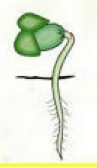 Plantule adulte
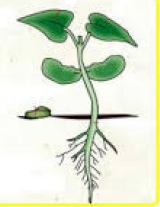